Успешные 
и 
неуспешные 
люди
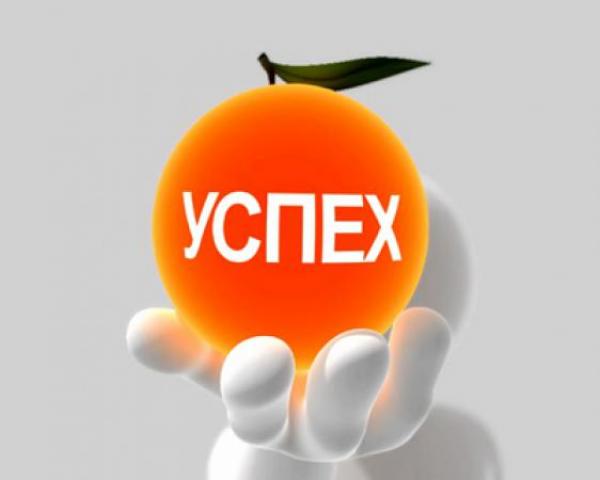 Интерактивная памятка для учащихся 
7-11 классов
Автор:
Ольга Михайловна Степанова,                                                    учитель английского языка 
МБОУ «Цивильская СОШ №1 
имени Героя Советского Союза   М.В. Силантьева»
города Цивильск Чувашской Республики
2018
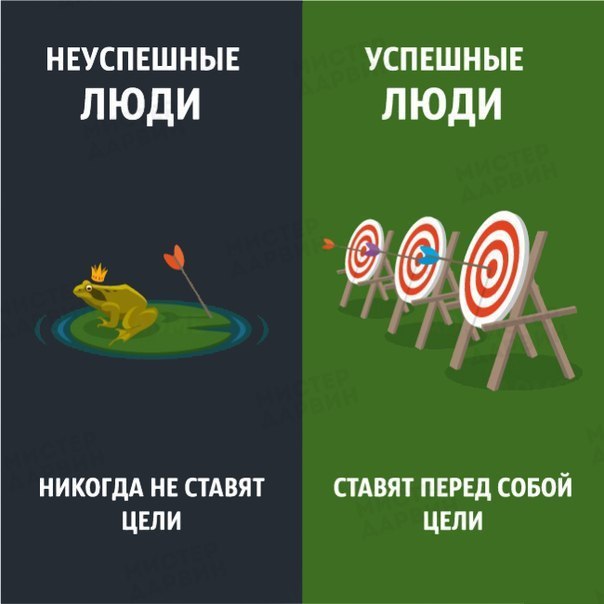 Никогда                  Ставят 
Не                            Перед    
Ставят                      Собой
цели
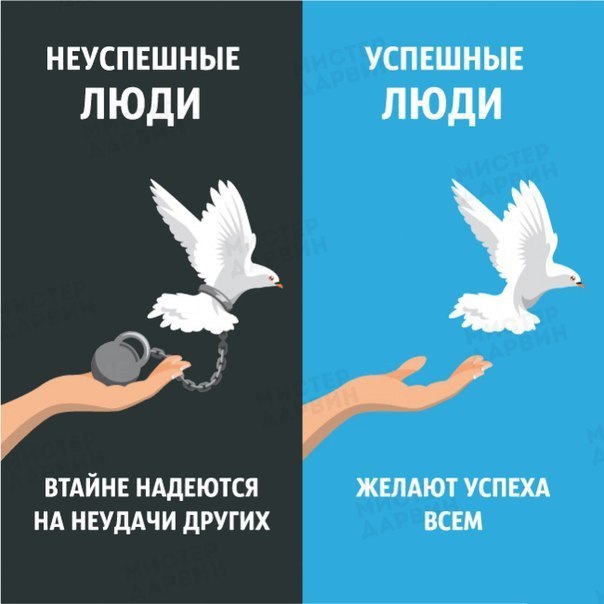 Желают успеха всем
Втайне надеются на неудачи других
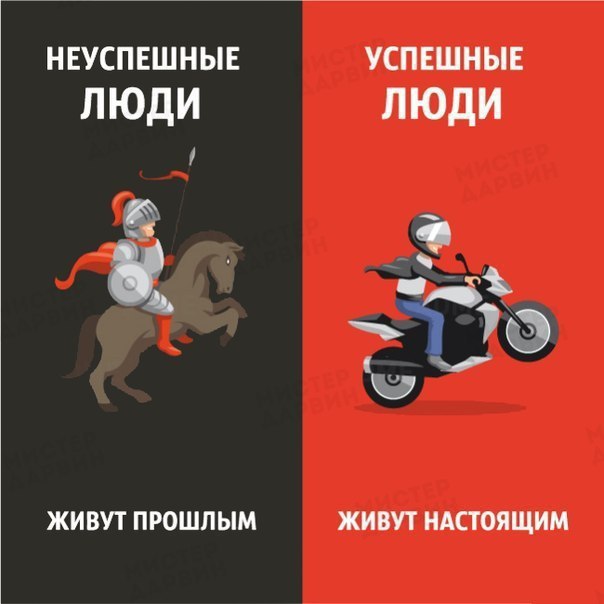 Живут прошлым
Живут настоящим
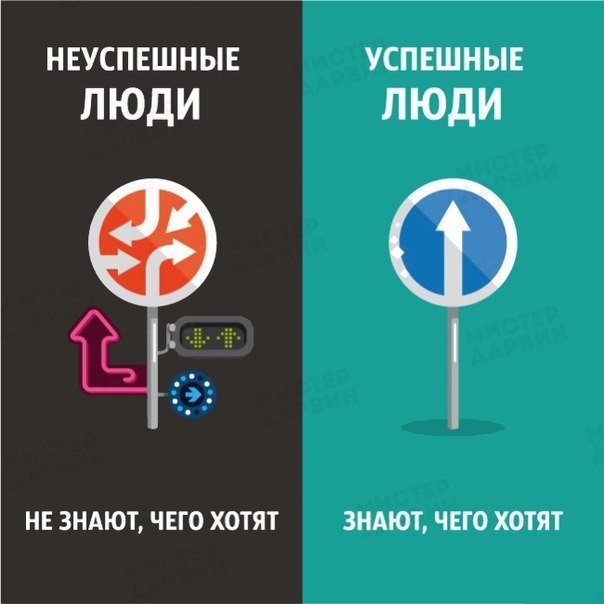 Знают, чего хотят
Не знают, чего хотят
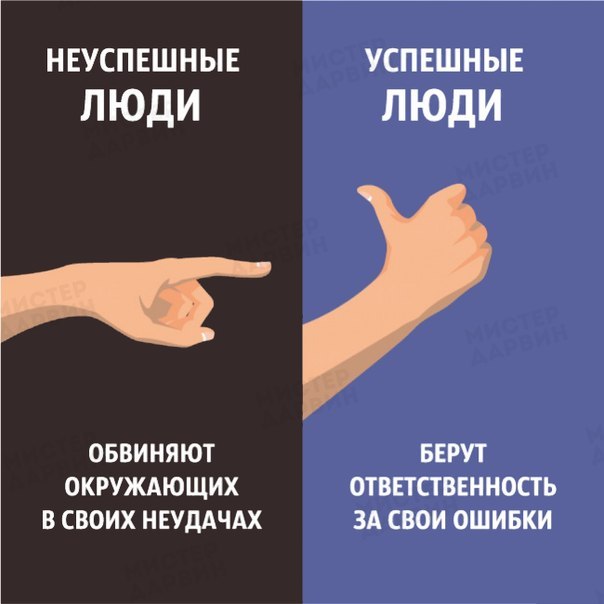 Берут ответственность за свои ошибки
Обвиняют окружающих в своих неудачах
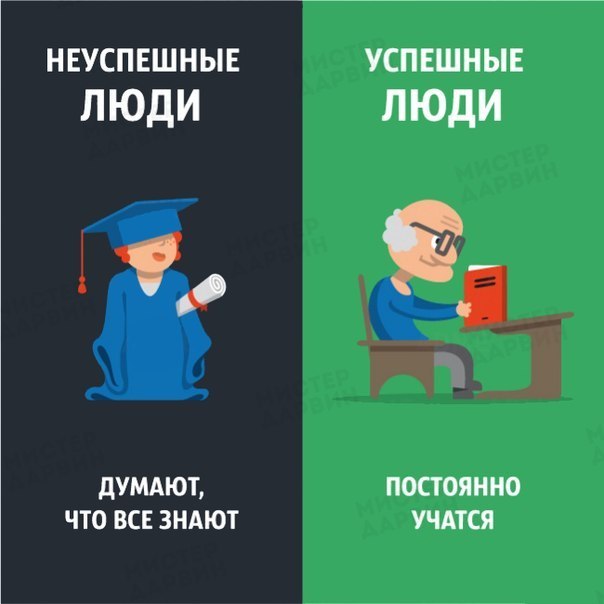 Постоянно учатся
Думают, что всё знают
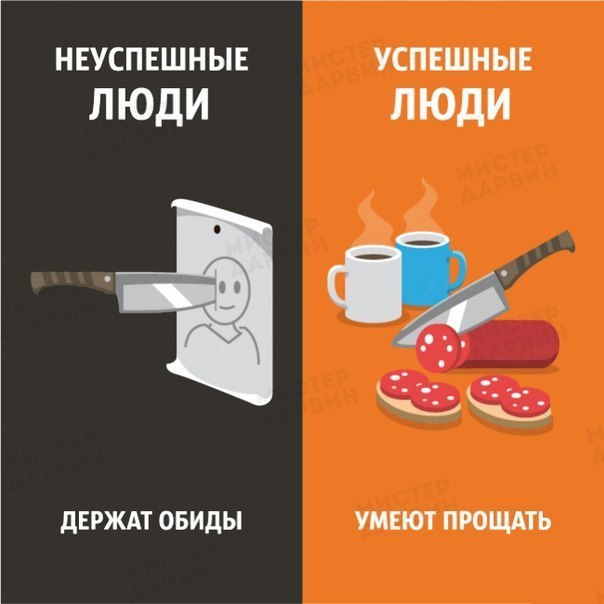 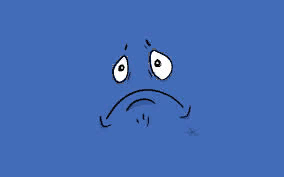 Держат обиды
Умеют прощать
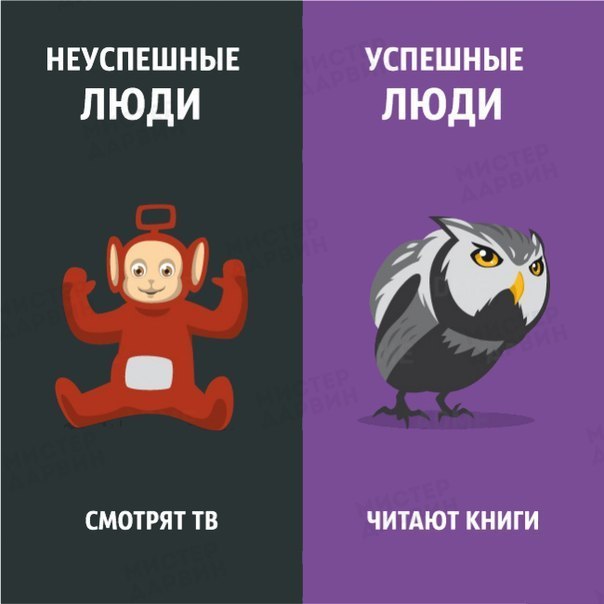 Смотрят ТВ
Читают книги
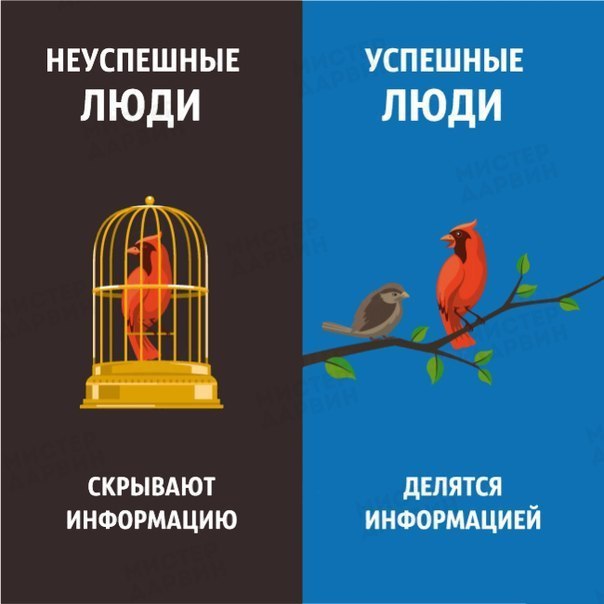 Скрывают информацию
Делятся информацией
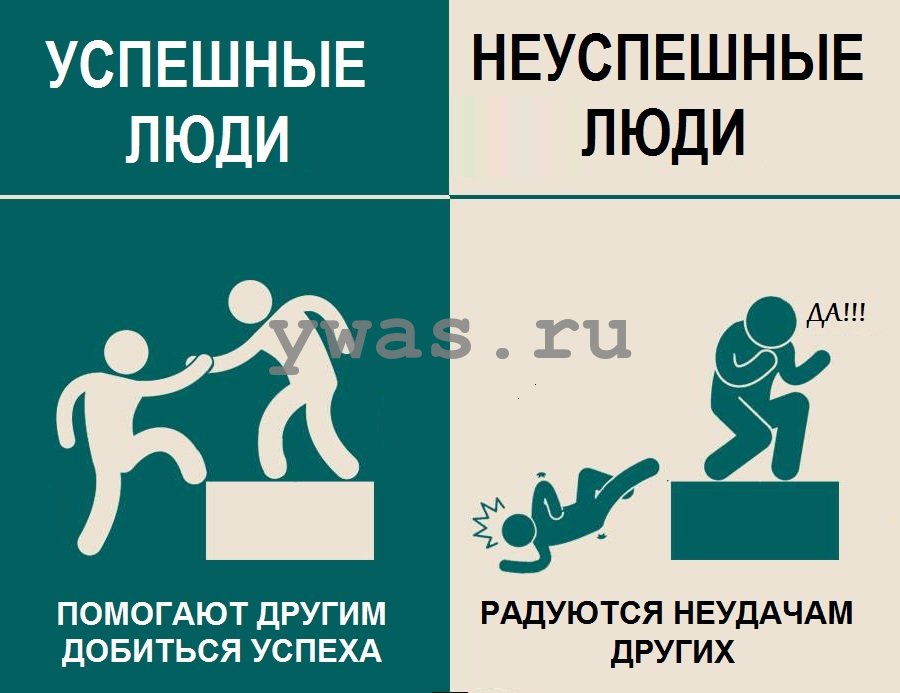 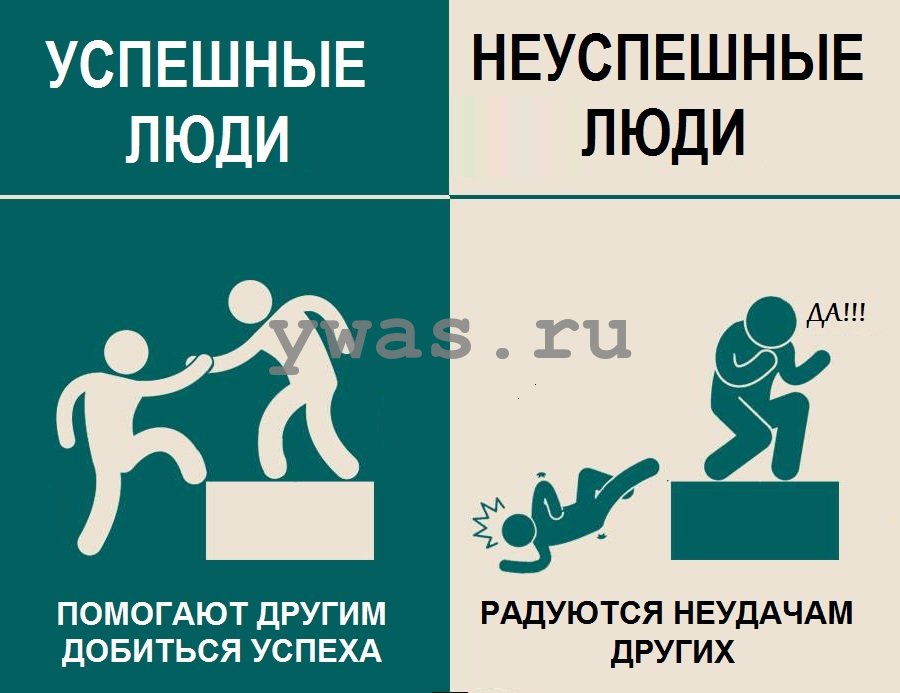 Помогают другим добиваться успеха
Радуются неудачам других
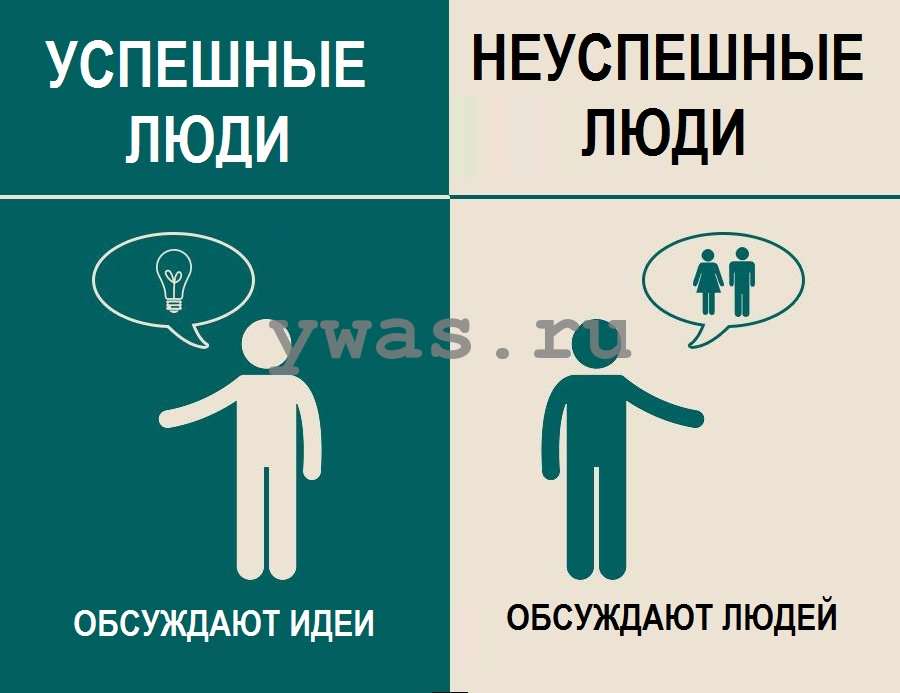 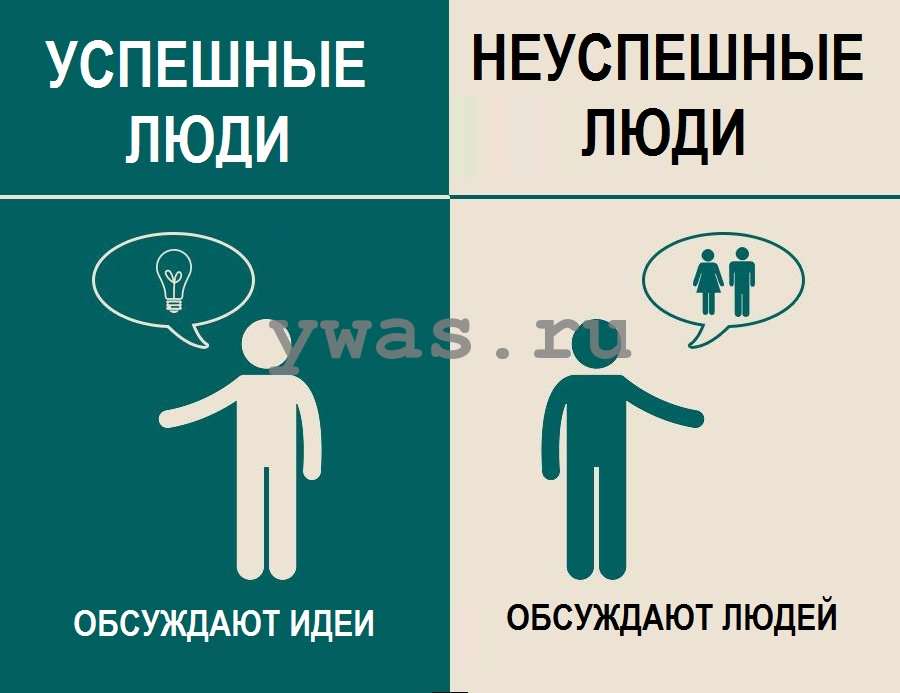 Обсуждают  людей
Обсуждают идеи
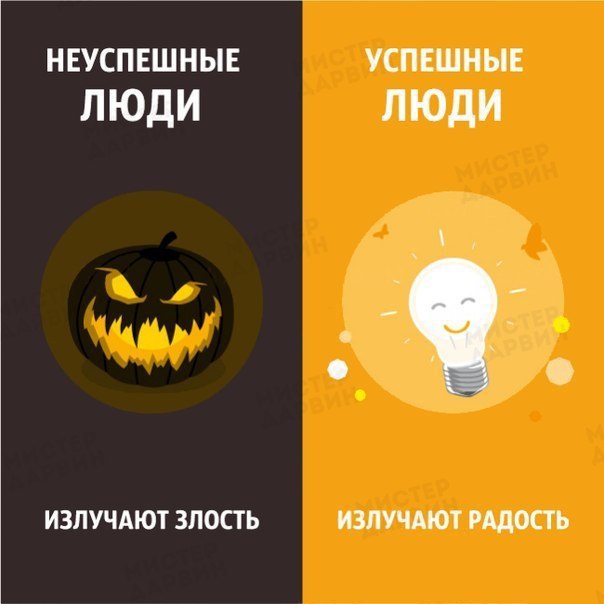 Излучают злость
Излучают радость
Быть успешным в жизни  - не столь … сложно, 
не так ли? 
 
Друзья, 
будьте успешны!
Источник: 
Что отличает успешного человека от неуспешного? http://ywas.ru/uspeh/otlichiia-uspeshnogo-cheloveka-i-neuspeshnogo.html 
Успешные  vs неуспешные  http://kyl.guru/psihologiya/63-uspeshnye-vs-neuspeshnye.html 
Изображения взяты на сайте    http://yandex.ru 	
Условия использования сайта https://yandex.ru/legal/fotki_termsofuse/